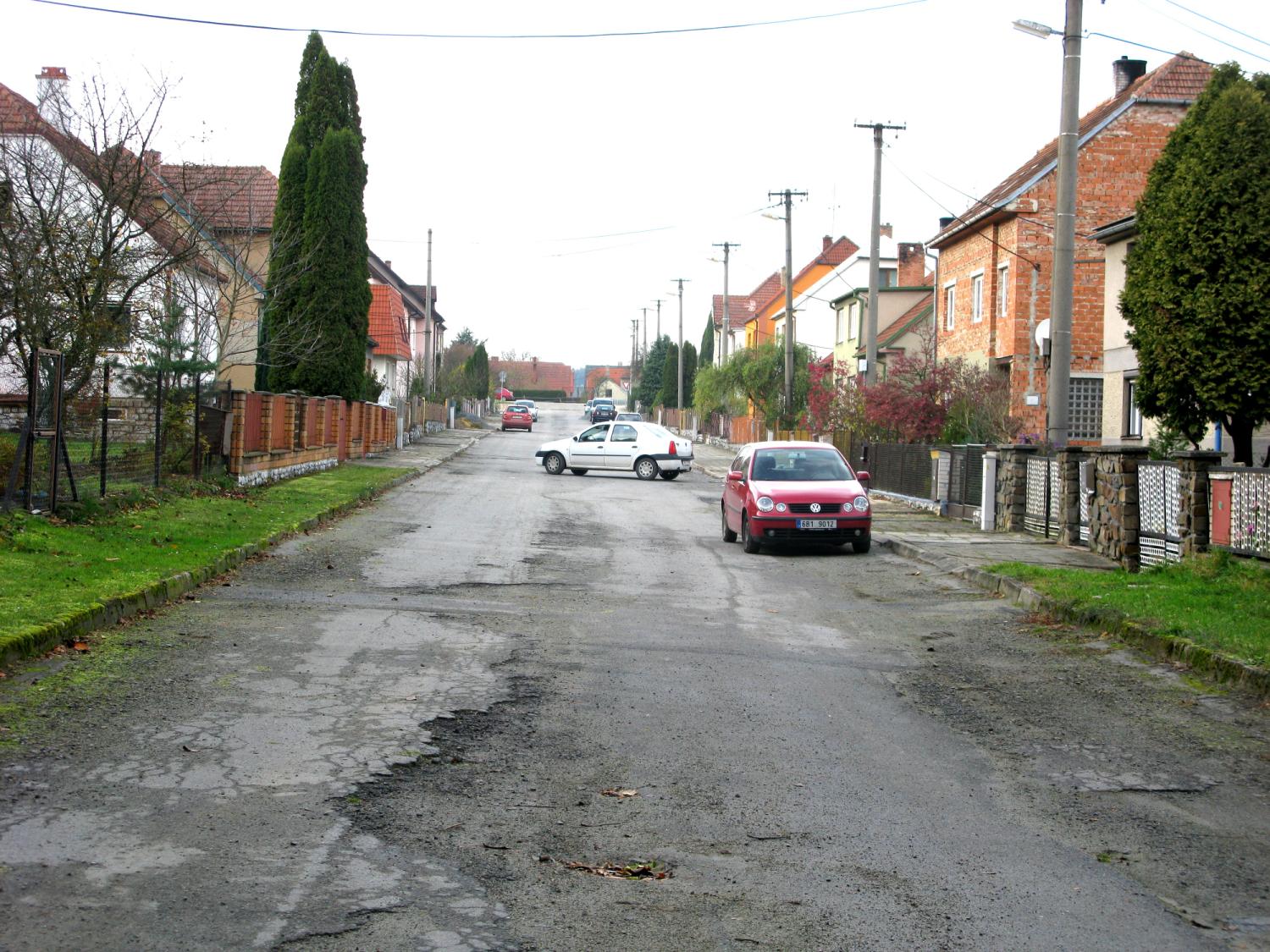 Tak jsem se vydal ve čtvrtek 2. listopadu po naší ulici, zase na procházku do mého lesíku a tentokrát jsem si vzal fotoaparát. Ten vichr nadělal škod i v okolí mých procházek.
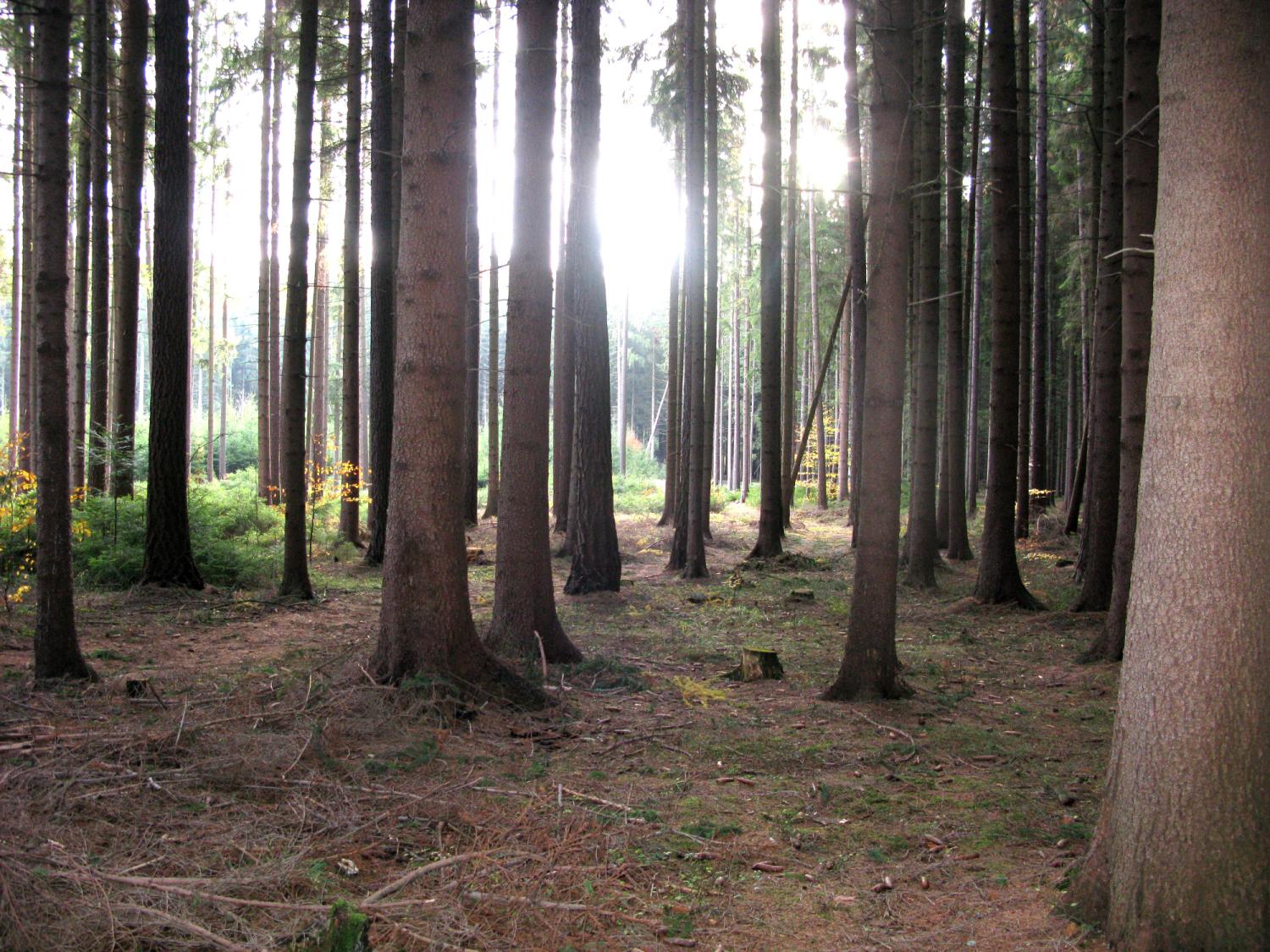 Při vstupu se to nezdálo tak zlé. Dále to bylo ale horší
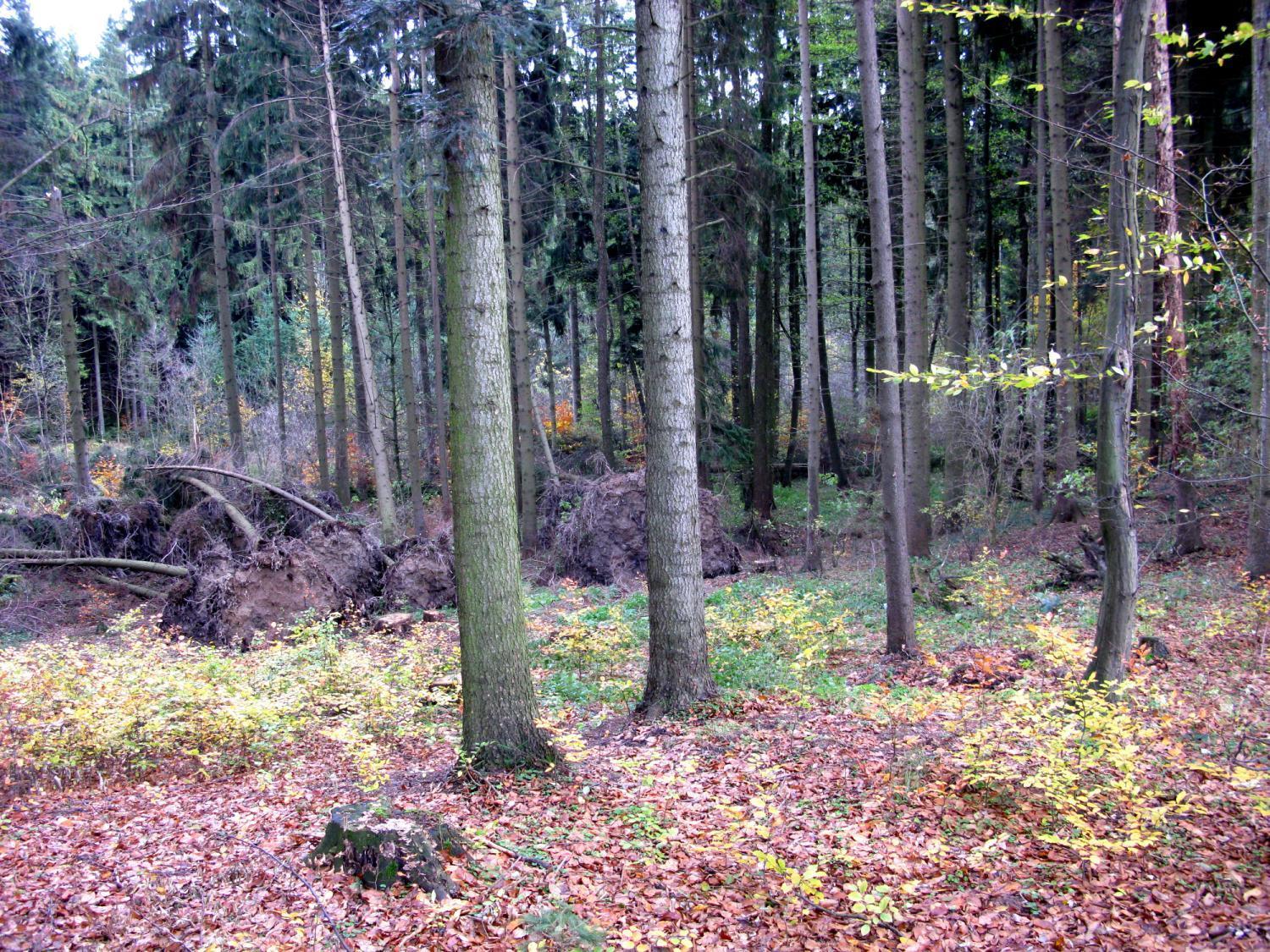 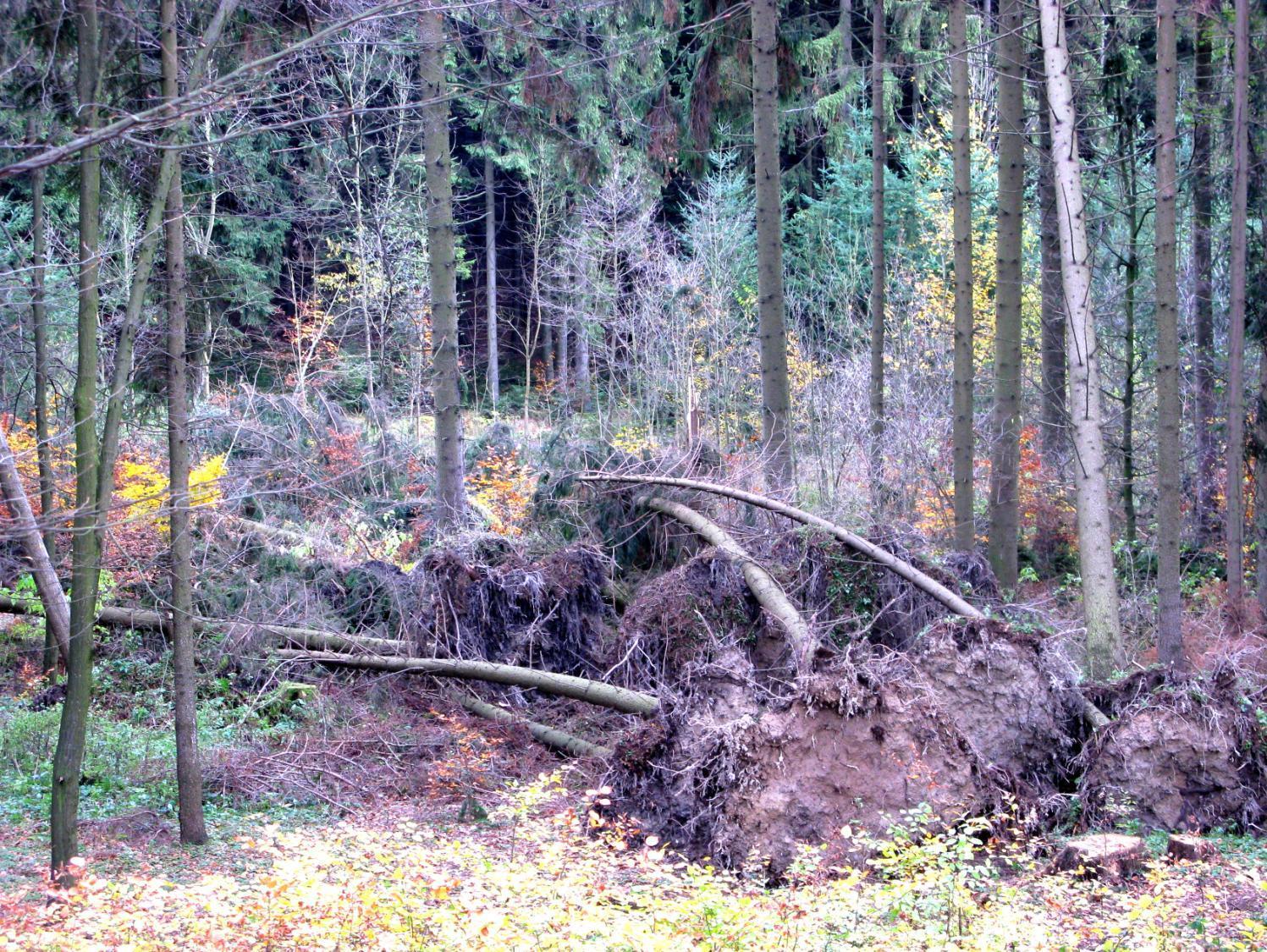 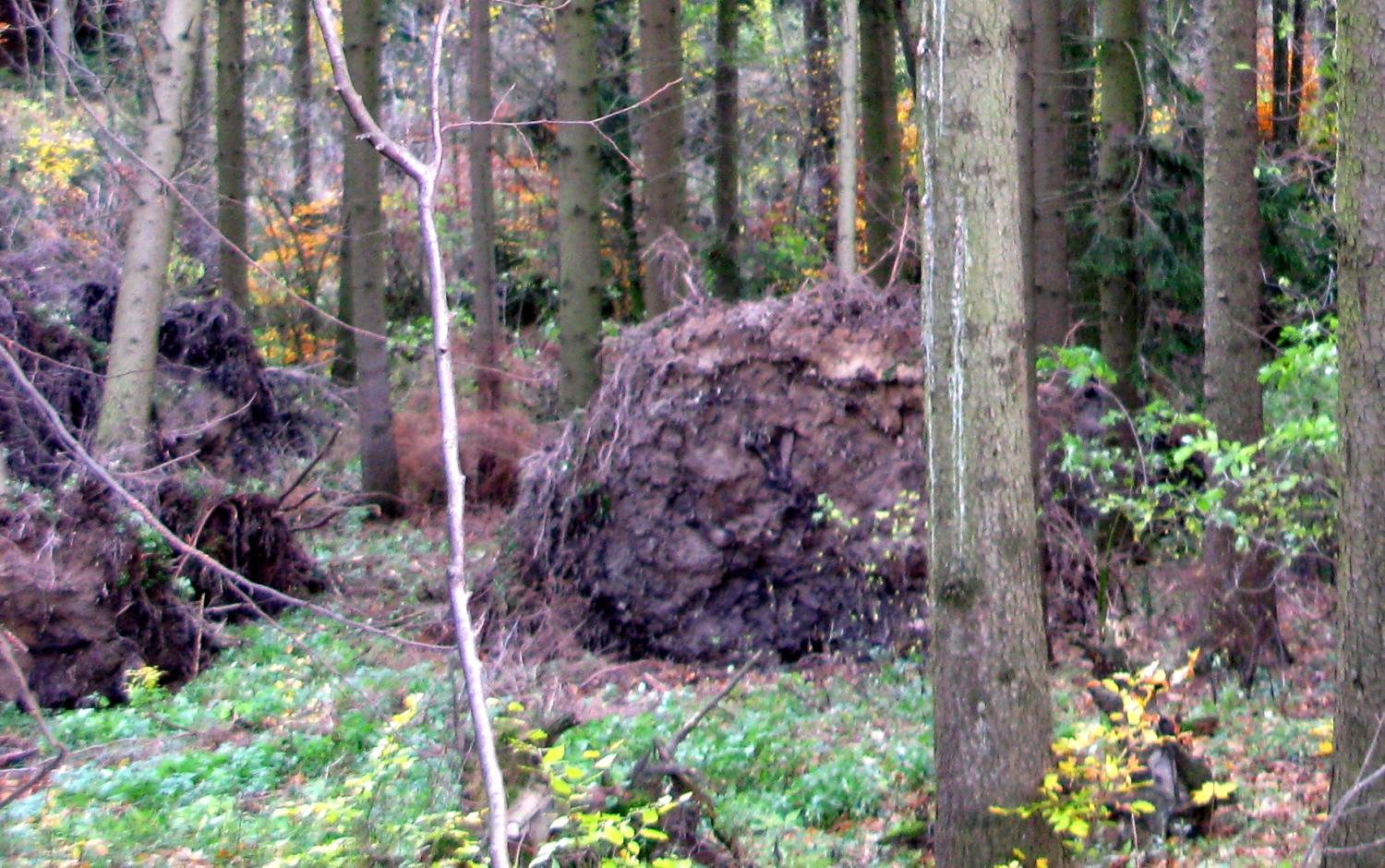 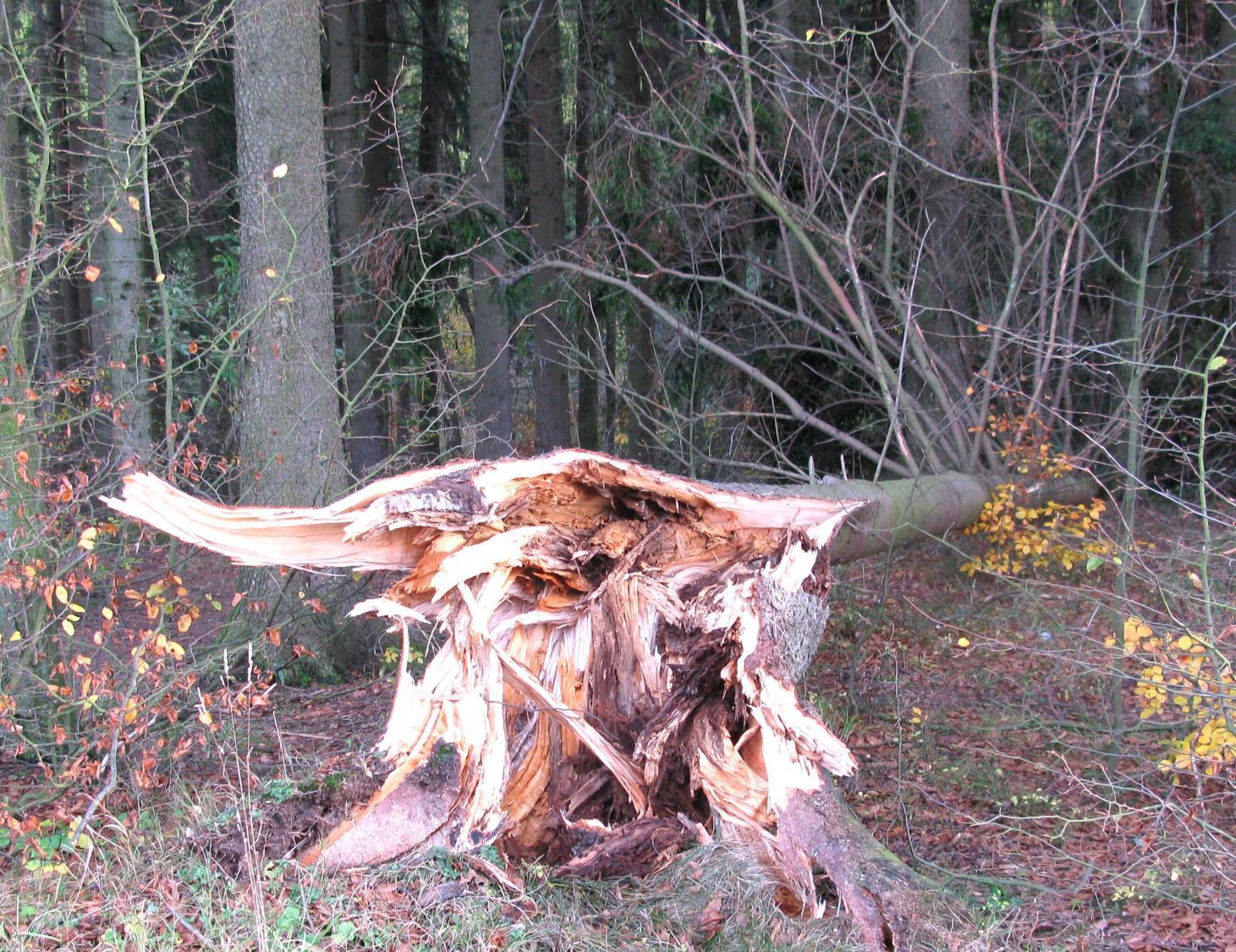 V části bukového lesa žádný vývrat. Buky byly již většinou bez listí
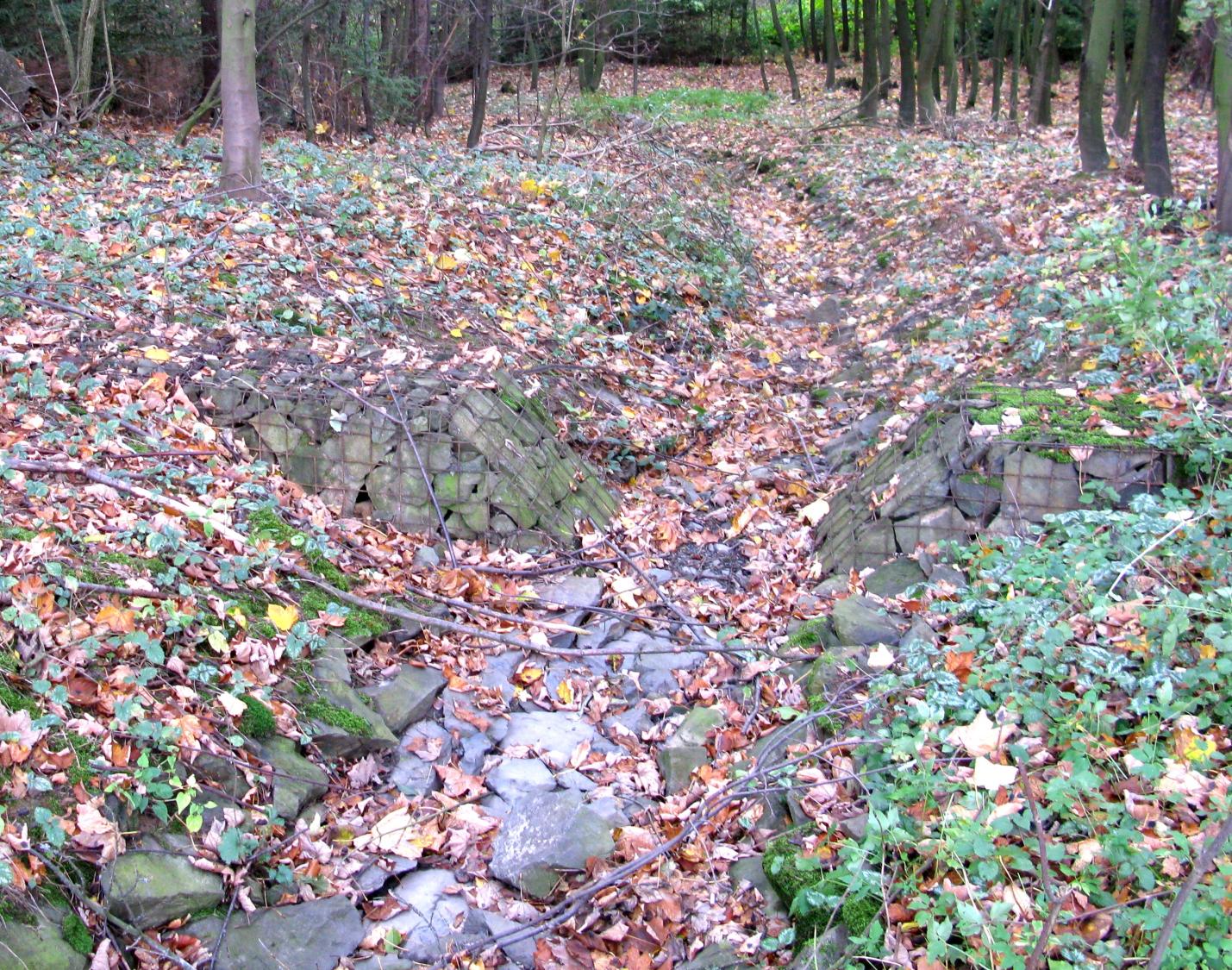 Tak pěkně vypadá nyní výpust z naší kanalizace. Po zprovoznění čističky, žádný smrad, žádná špína. Potoky z Molenburku se skoro vyčistily
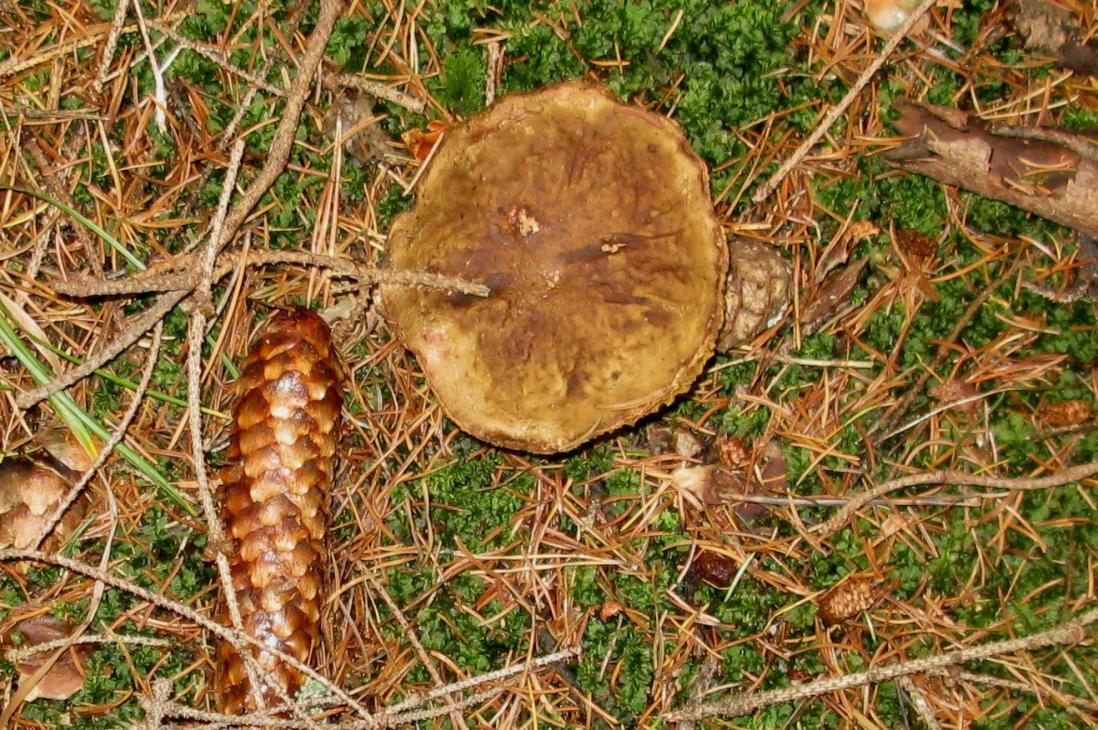 Ještě je možno najít nějaké suchohřiby, babky, ale také jiné houby, které my nesbíráme.
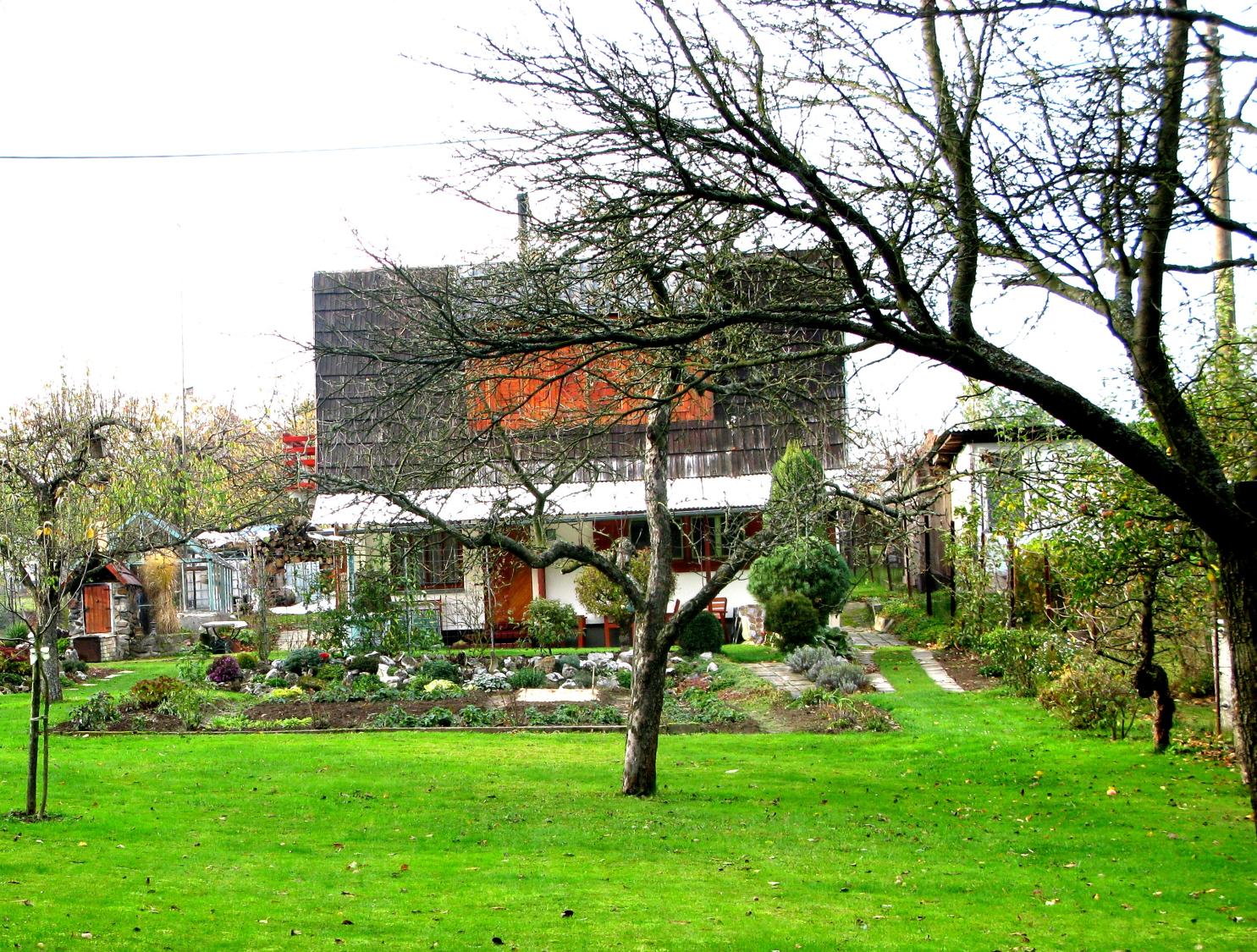 Na chatě u Uhlířů, žádné škody.
Na zahradě souseda je zase práce navíc
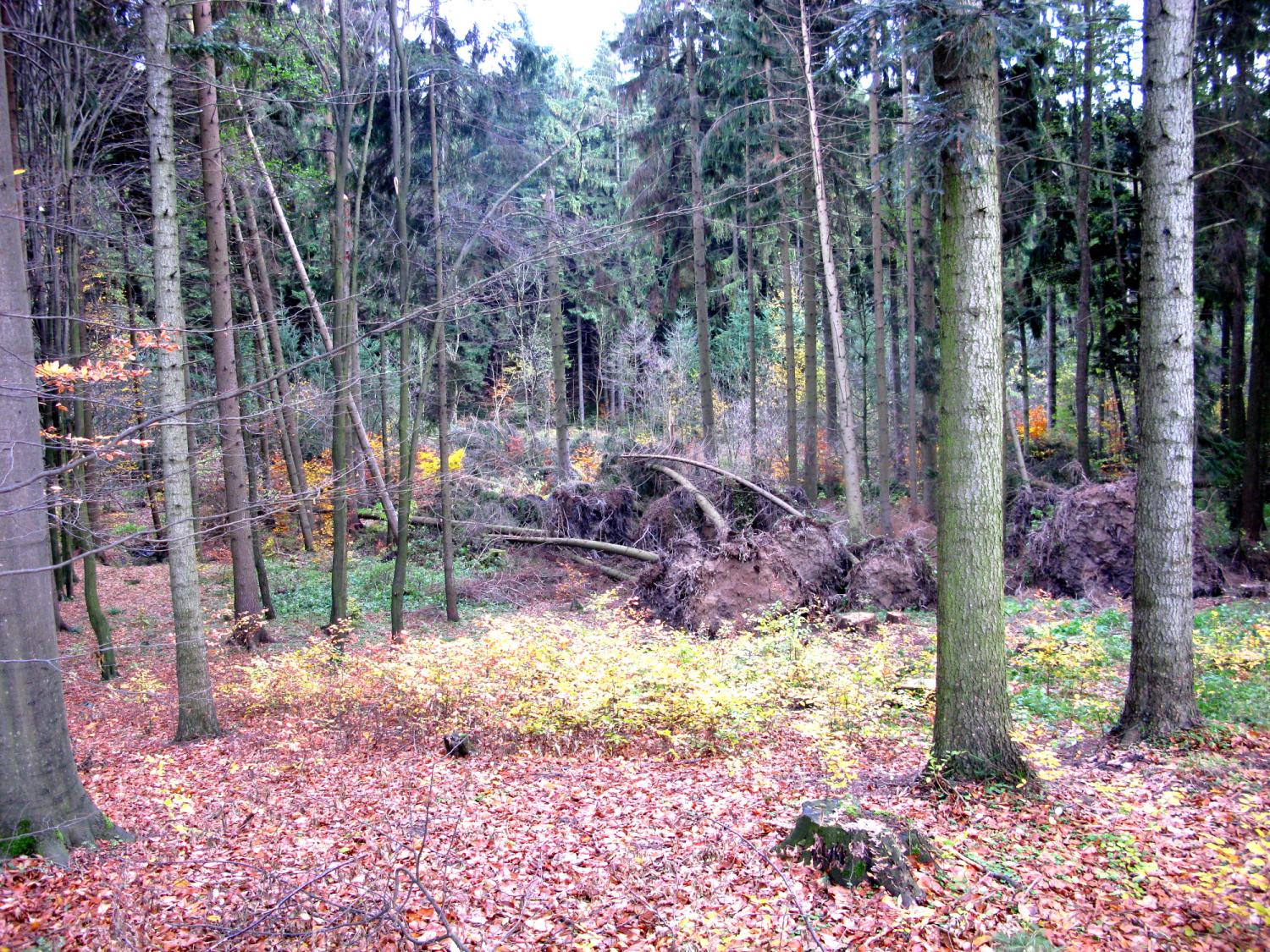 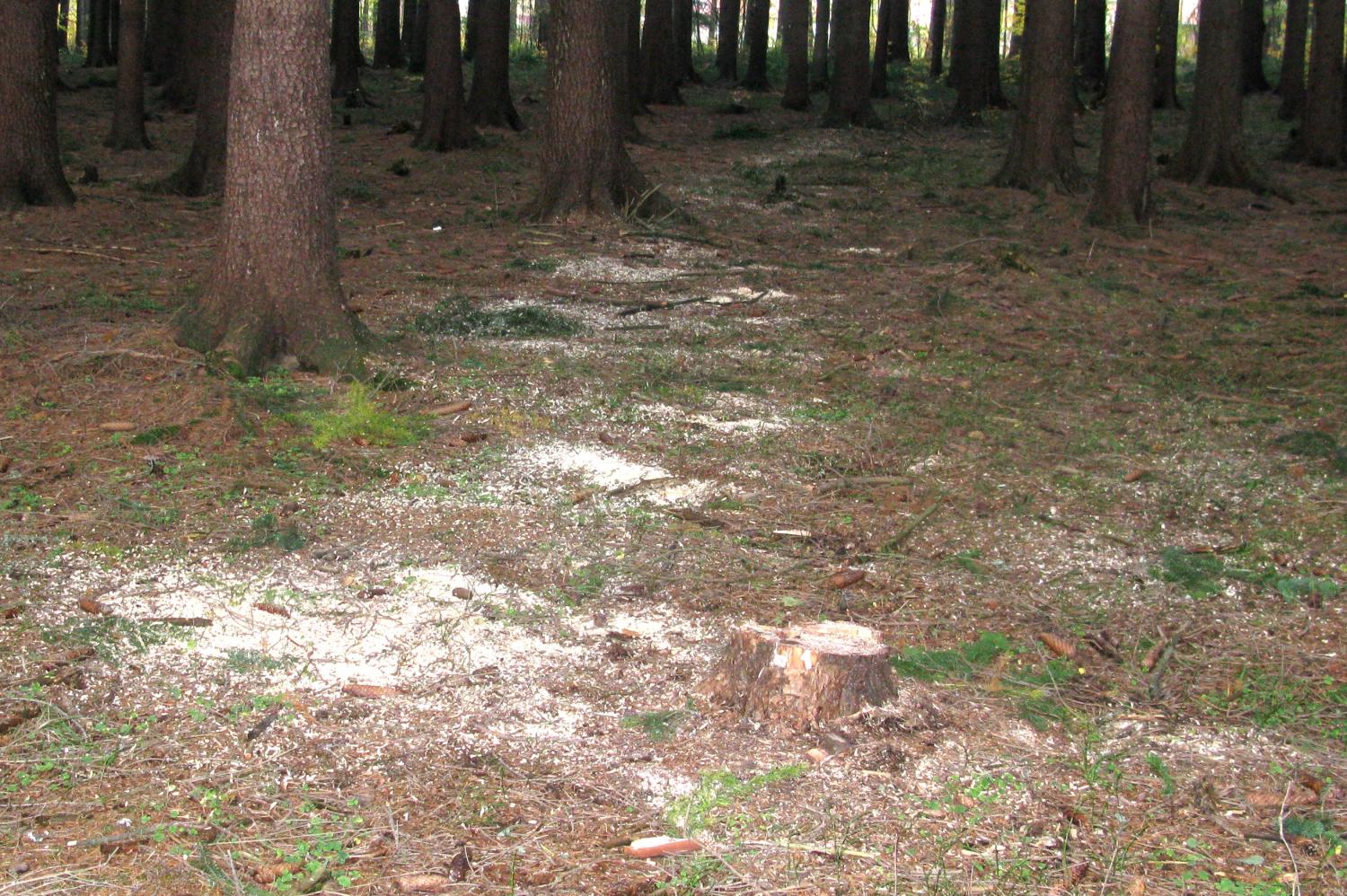 Včera tady stál ještě suchárek. Stále máme ještě šikovné sousedy. Pořezán pěkně na krátko, aby vešel do vozíku
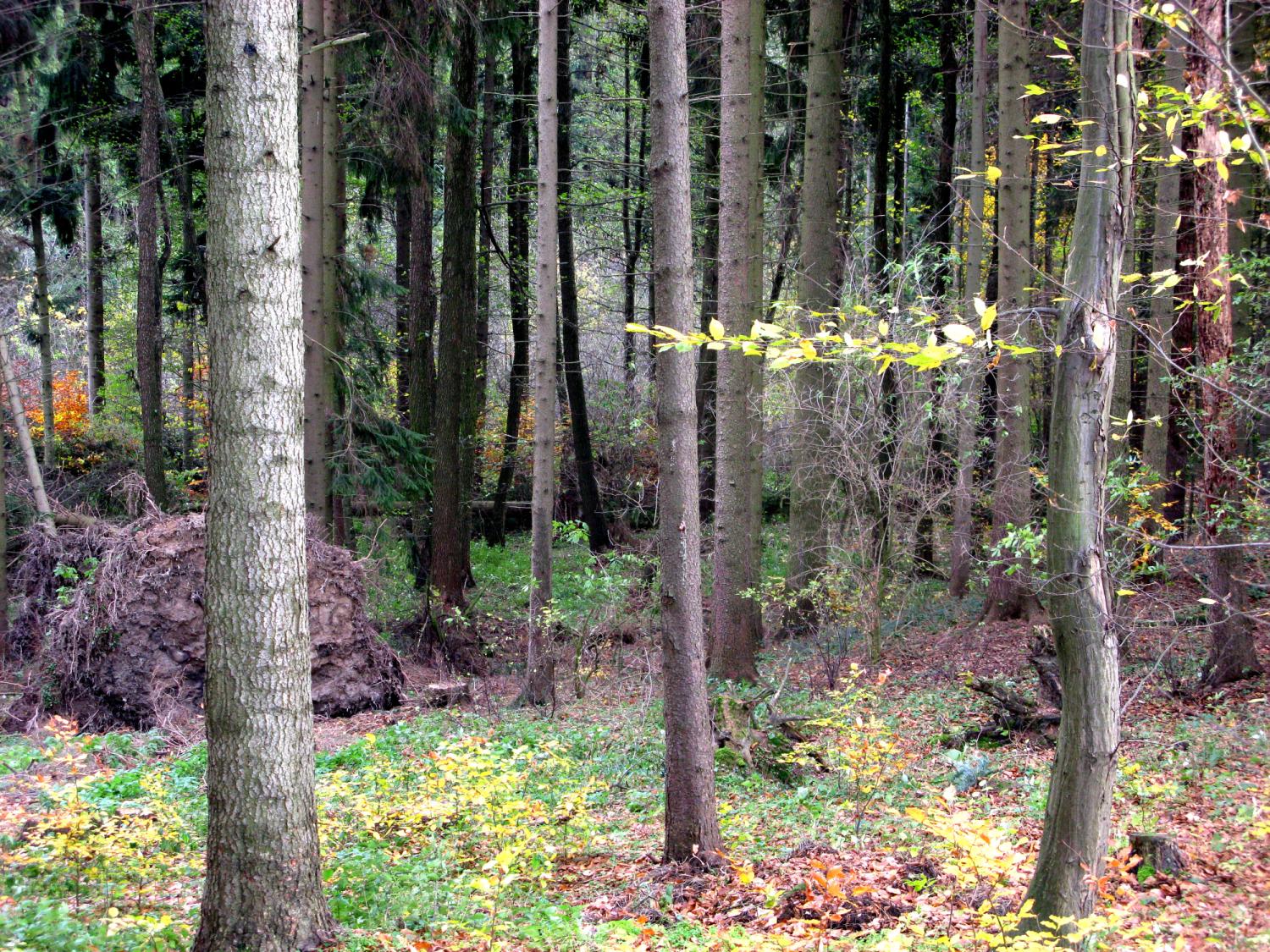 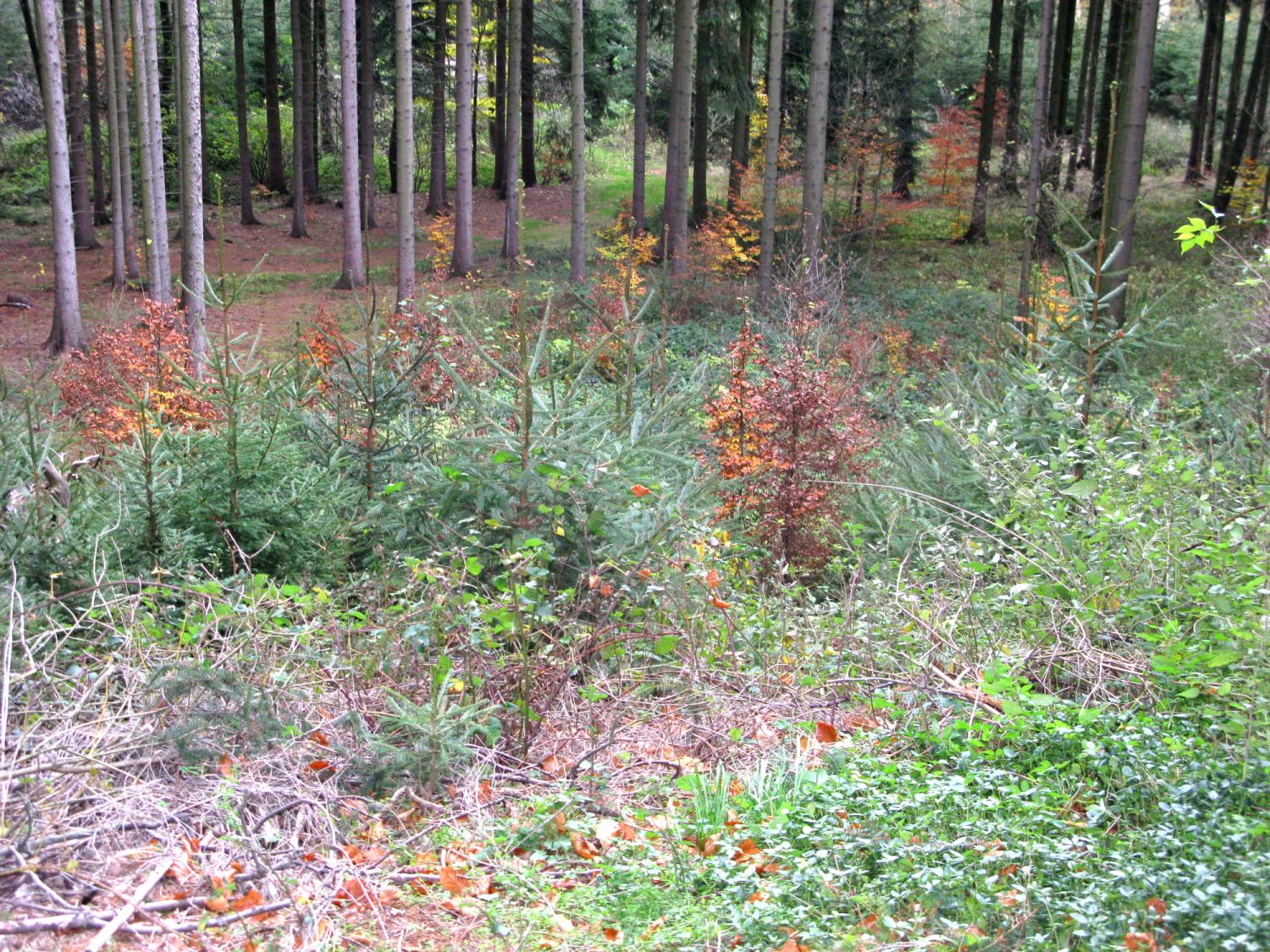 Tak zase jsem skoro doma. Ještě jsem se ohlédnul na moji lesní cestičku. Ještě je tam moc krásně a pro mne také čistý vzduch plný kyslíku.